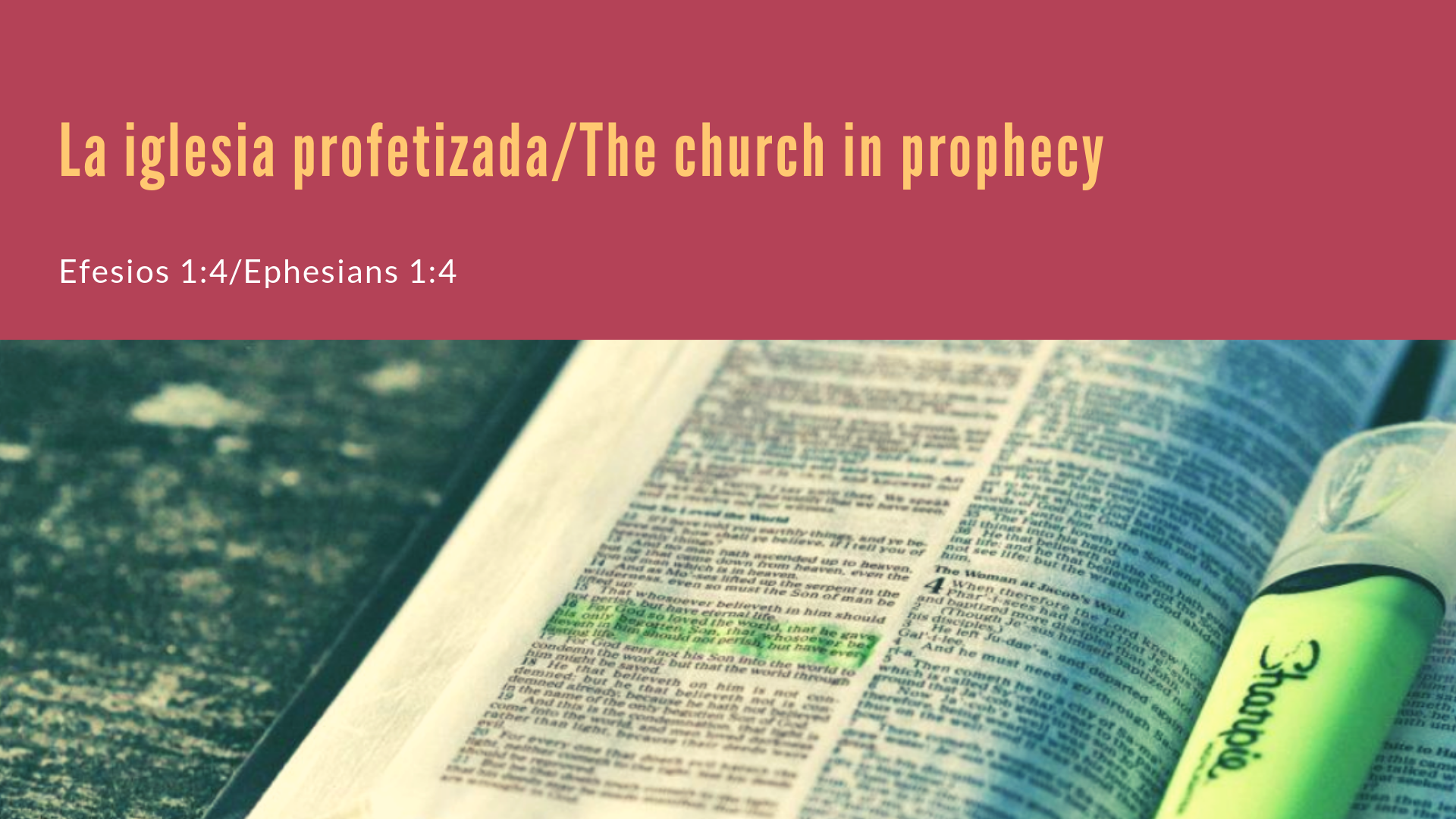 2 Timoteo 3:16
(página 1050)
“Toda Escritura es inspirada por Dios y útil para enseñar, para reprender, para corregir, para instruir en justicia,”
“All Scripture is inspired by God and profitable for teaching, for reproof, for correction, for training in righteousness”
Romanos 15:4
(página 997)
“Porque todo lo que fue escrito en tiempos pasados, para nuestra enseñanza se escribió, a fin de que por medio de la paciencia (perseverancia) y del consuelo de las Escrituras tengamos esperanza.”
“For whatever was written in earlier times was written for our instruction, so that through perseverance and the encouragement of the Scriptures we might have hope.”
La iglesia en la eternidad
The church in eternity
La iglesia ha estado en la mente eterna de Dios (Ef. 1:4-pg. 1027)
La iglesia es descrita como el eterno propósito de Dios (Ef. 3:9-11-pg. 1028)
La iglesia es compuesta de creyentes (2 Tes. 2:14-pg. 1044)
The church has been in the eternal mind of God (Eph. 1:4)
The church is described as the eternal purpose of God (Eph. 3:9-11)
The church is composed of believers (2 Thes. 2:14)
La iglesia es conocida como la casa de Dios
The church known as the household of God
“…miembros de la familia de Dios” (Ef. 2:19-pg. 1028)
“…sepas como debes conducirte en la casa de Dios, que es la iglesia…” (1 Tim. 3:15-pg. 1046)
“…es tiempo que el juicio empiece por la casa de Dios…” (1 Ped. 4:17-pg. 1073)
“…the household of God…” (Eph. 2:19)
“…ought conduct himself in the household of God…” (1 Tim. 3:15)
“…time for judgment to begin in the household of God…” (1 Pet. 4:17)
Cristo dijo que edificaría Su iglesia
Christ Said He Would Build His Church
Mateo 16:13-19-pg. 848
vs. 16 “…Tú eres el Cristo, el Hijo del Dios viviente.”
vs. 18 “…sobre esta roca edificaré Mi iglesia…”
Matthew 16:13-19
vs. 16 “…You are the Christ, the Son of the living God.”
vs. 18 “…upon this rock I will build My church…”
La iglesia en profecía
The Church in Prophecy
Salmos 2:2-6 (pg. 492)-profecía del Mesías puesto en Jerusalén
Isaías 2:2-3 (pg.  617)-todos irán a Jerusalén, y la verdad saldrá de Jerusalén
Daniel 2:44-45 (pg. 772), la Roca será puesta como el Reino eterno
Joel 2:28-32 (pg. 793), profecía del Espíritu Santo e inicio de la iglesia de Cristo
Hechos 2:17-21 (pg. 952), cumplimiento de la profecía de Joel 2
Psalms 2:2-6; appointed the Messiah in Jerusalem
Isaiah 2:2-3; all people will go to Jerusalem, and all truth will come from Jerusalem
Daniel 2:44-45; the Rock (Christ) will destroy all kingdoms and be established as the eternal Kingdom
Joel 2:28-32; prophesy of the coming of the Holy Spirit and the establishment of the Church in Zion/Jerusalem
Acts 2:17-21; Fulfillment of the Joel 2
Las llaves del reino
The Keys to the Kingdom
Hechos 2:29-41
Acts 29:29-41